P-Cal Periscope Shields Concept
LIGO-D1600453-v5
Thursday, April 27, 2017
LIGO-D1600453-v5
1
P-Cal Periscope in end station (X end shown)
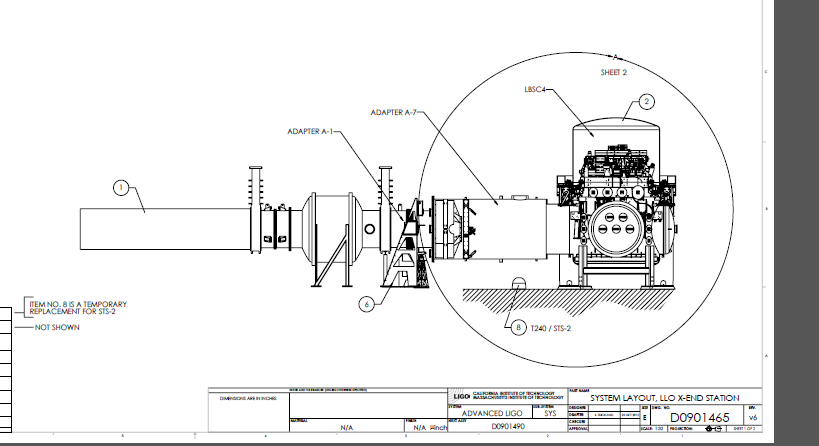 Refer to aLIGO Systems Layout LLO X-End Station (OR EQUIV) https://dcc.ligo.org/LIGO-D0901465 if more detail required.
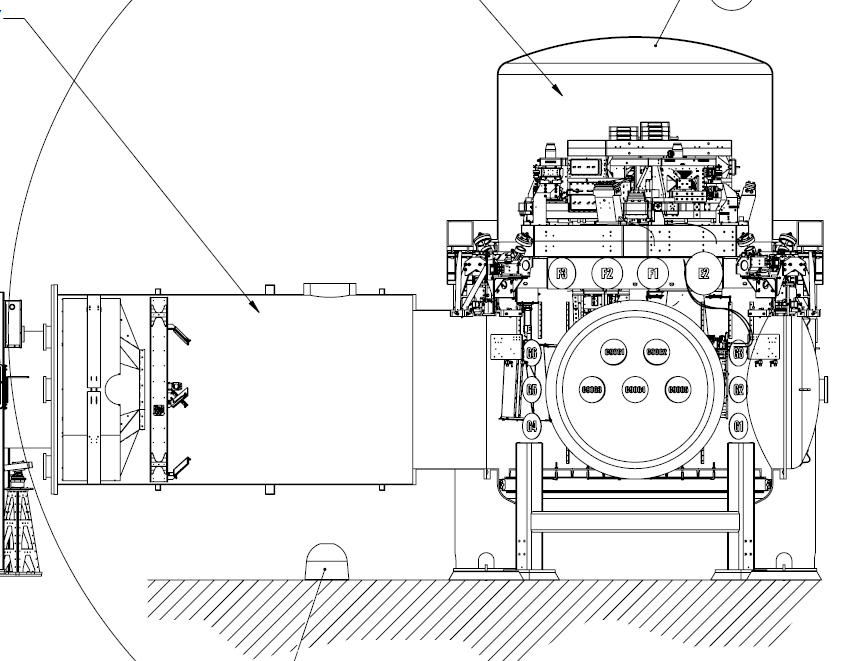 Manifold Cryopump baffle
ACB
P-Cal Mirrors
P-Cal Periscope
ETM
Refer to aLIGO Systems Layout LLO X-End Station (OR EQUIV) https://dcc.ligo.org/LIGO-D0901465 if more detail required.
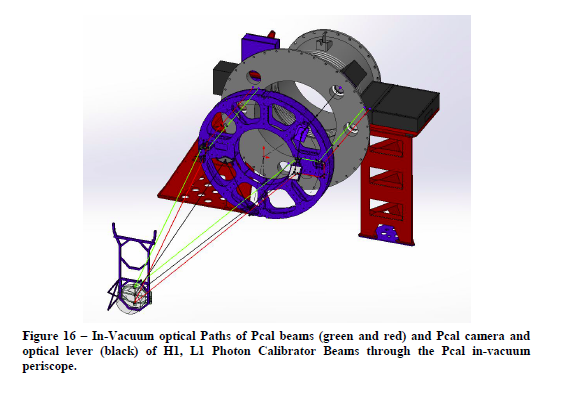 Laser beam (optical path): Also refer to the optical layout in figure 16, page 19 of PCal final design doc: https://dcc.ligo.org/DocDB/0032/T1100068/023/PhotonCalibratorFinalDesign.pdf.
Thursday, April 27, 2017
LIGO-D1600453-v5
4
PROPOSED BAFFLES FOR PCAL Periscope:
Modified with SLC Shields (Weight: 250.00 lbs Approx.)
As built (Weight: 222 lbs)
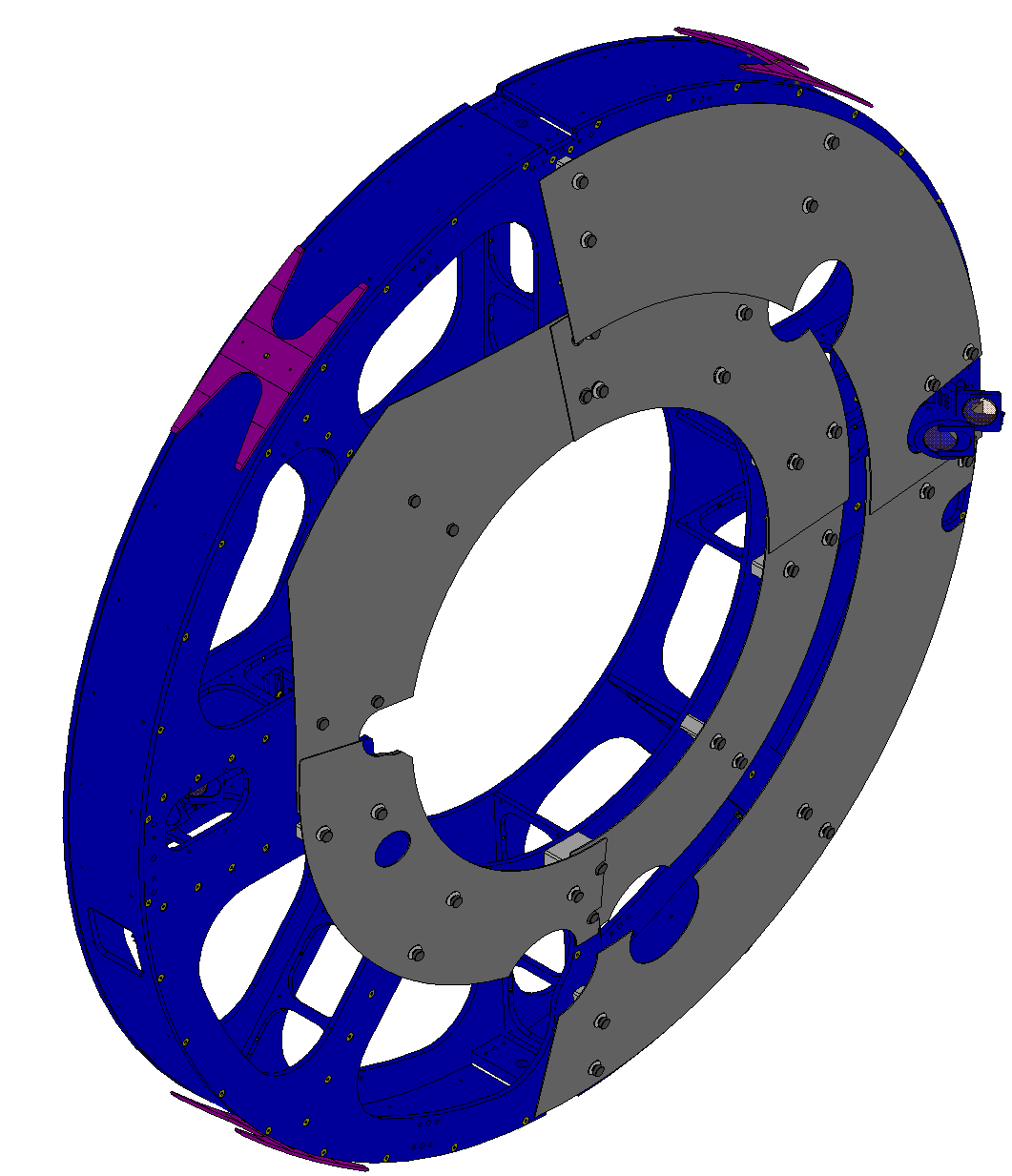 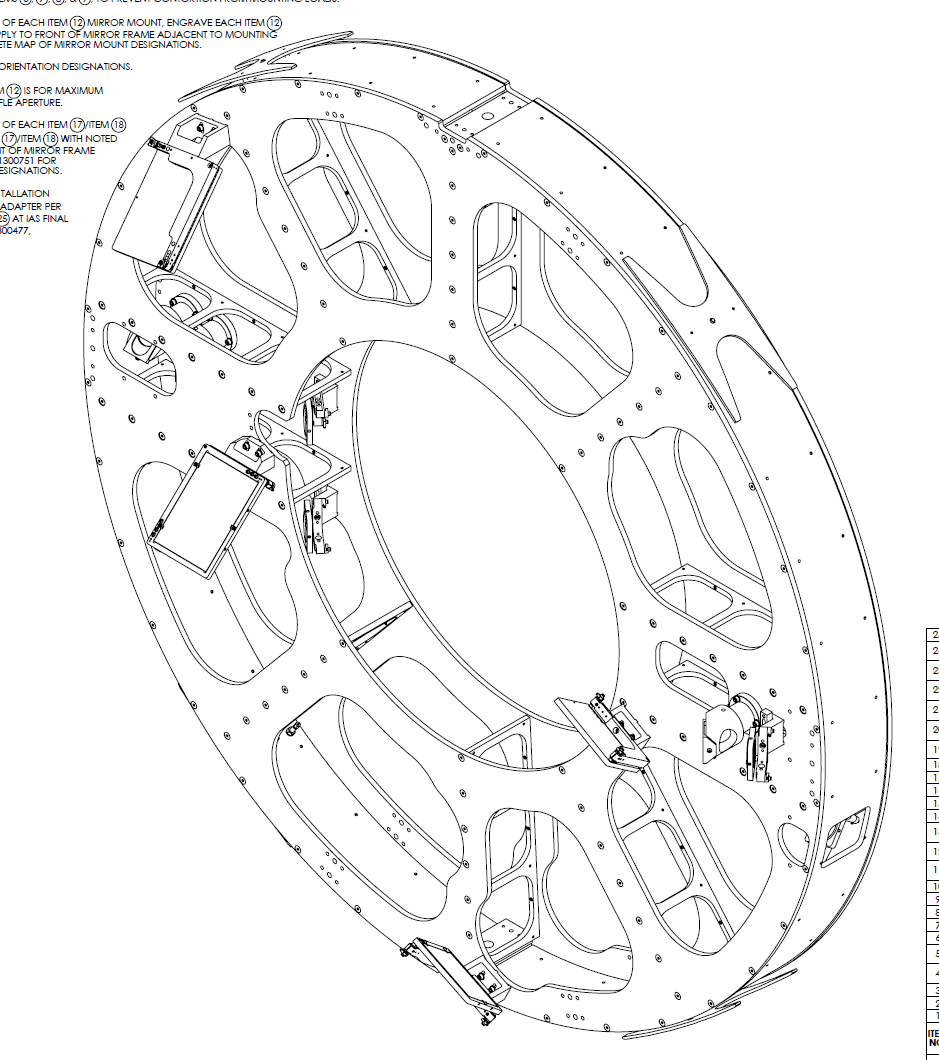 REMOVED PCAL MIRROR MOUNTS ASSY.
4 PL.
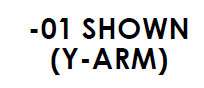 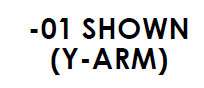 Thursday, April 27, 2017
LIGO-D1600453-v5
5
PROPOSED BAFFLES FOR PCAL Periscope:
Outer shields O.D =69.0 in
Qty. 2
SHIELDS PROTRUDE
3 3/16 in
.075 SUPER #8 304 SSTL
LIGO D1500105-7 (NEW CONFIG.)
QTY. 2 PER WEDGE
QTY. 6 PER PANEL
QTY. 36 TOTAL
Inner shields O.D =46.0 in
Qty. 4
A
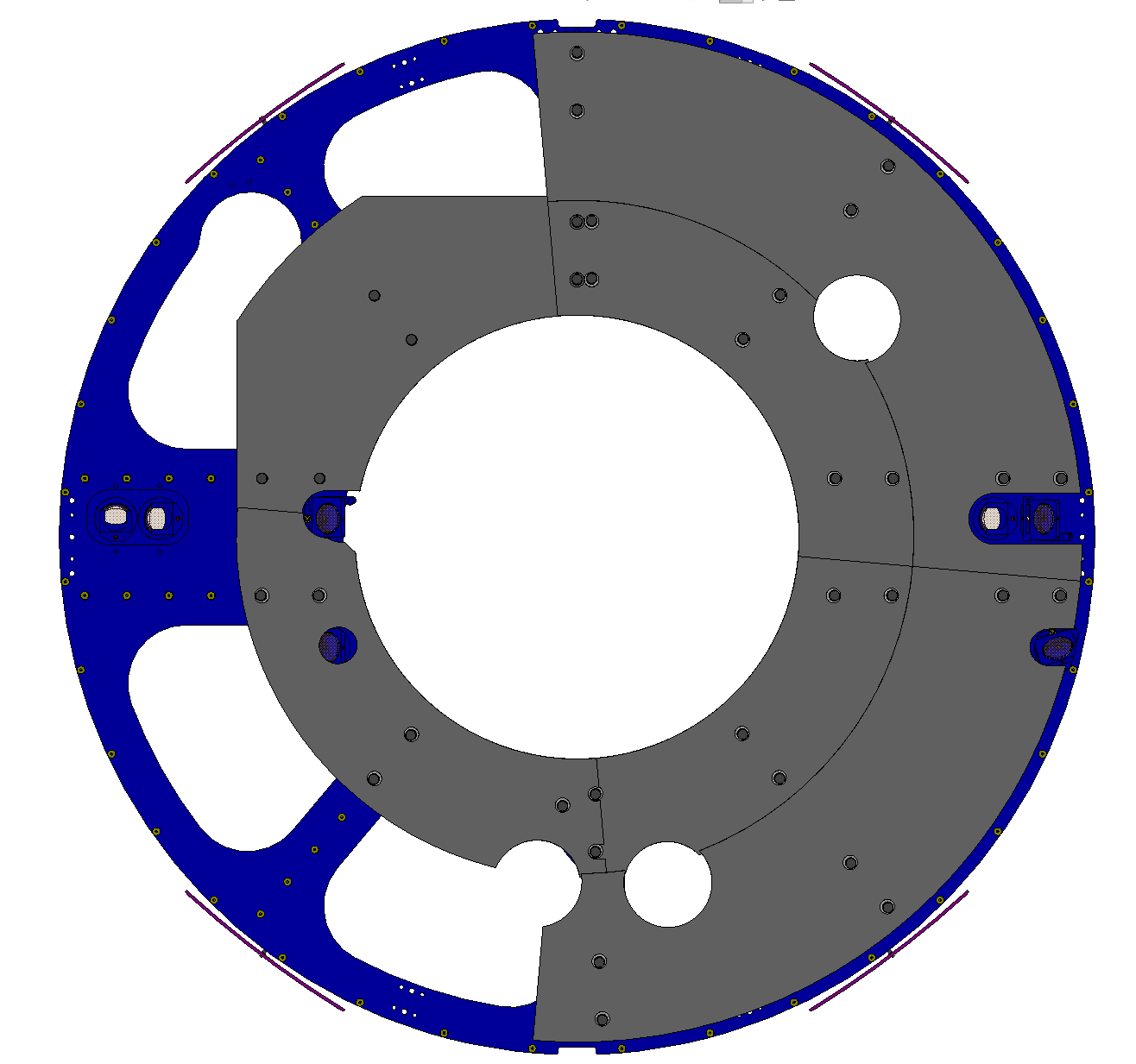 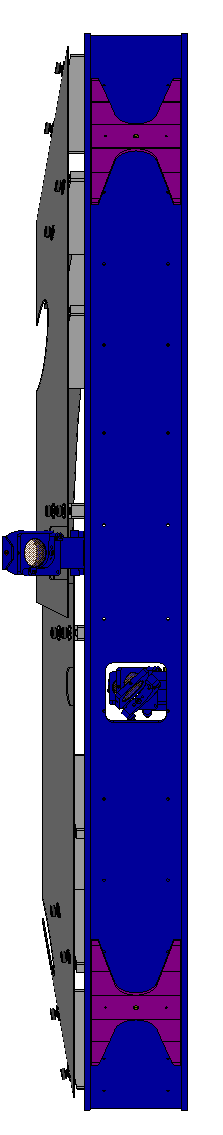 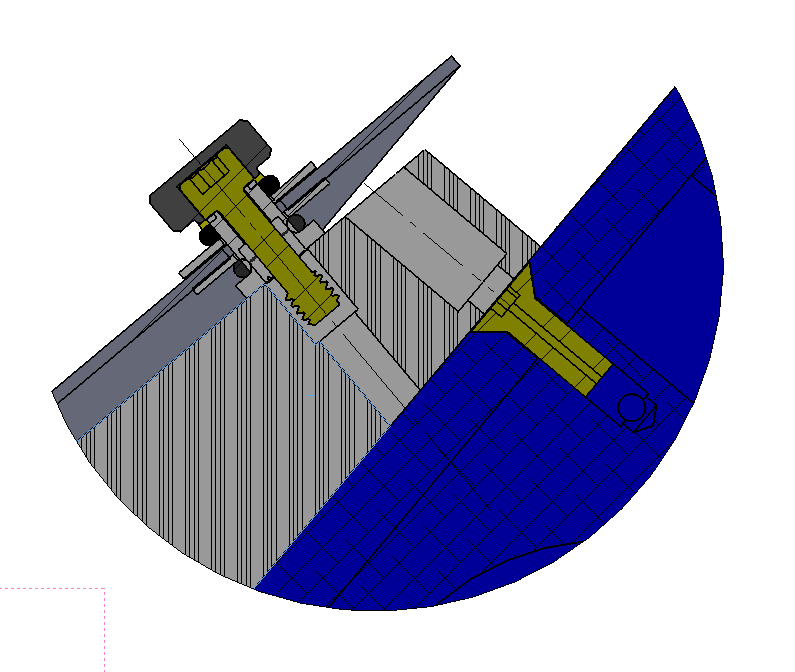 Radial Clearance
=1.75 in
A
30.31 ID.
(770mm)
10 Deg.
Typ.
EXISTING FLAT HEAD SCREWS
WILL BE REPLACED WITH 
1/4-20 SHC SCREWS
QTY/ 3 PER WEDGE
SHIELDS ATTACH TO PCAL PERISCOPE
VIA WEDGE
SUPPLIED WITH 1/4-20 HELICOIL TAPPED HOLES
QTY. 16 TOTAL
(10 USED FOR INNER PANELS)
OVERLAPPING  PANELS  
FOR COMPLETE COVERAGE
FRONT VIEW
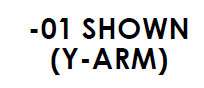 SECTION A-A
Thursday, April 27, 2017
LIGO-D1600453-v5
6
(PARTIAL VIEW)
PROPOSED BAFFLES FOR PCAL Periscope:
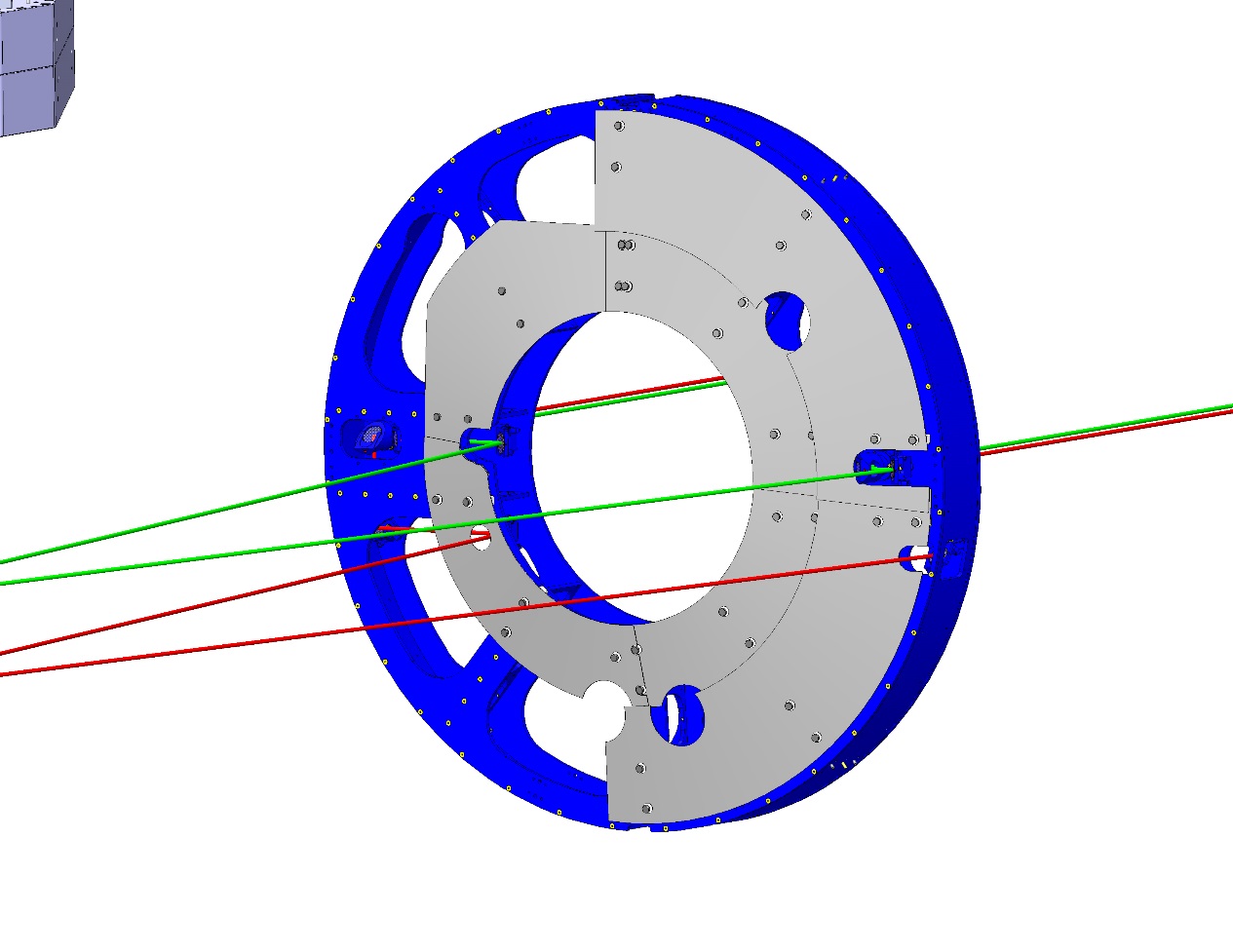 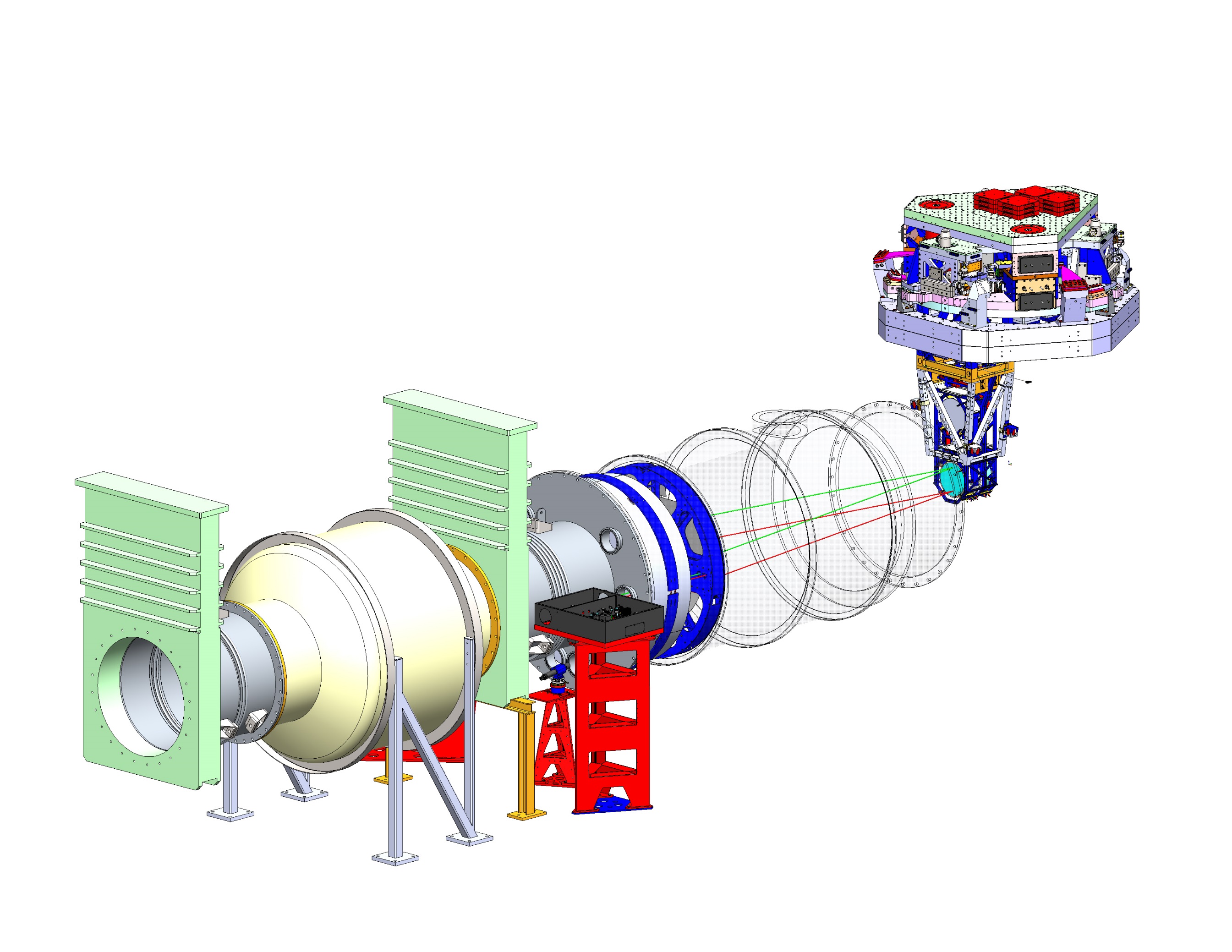 PCAL BEAMS:
INPUT/OUTPUT BEAMS POSITIONED
 AS PER LIGO T1100068
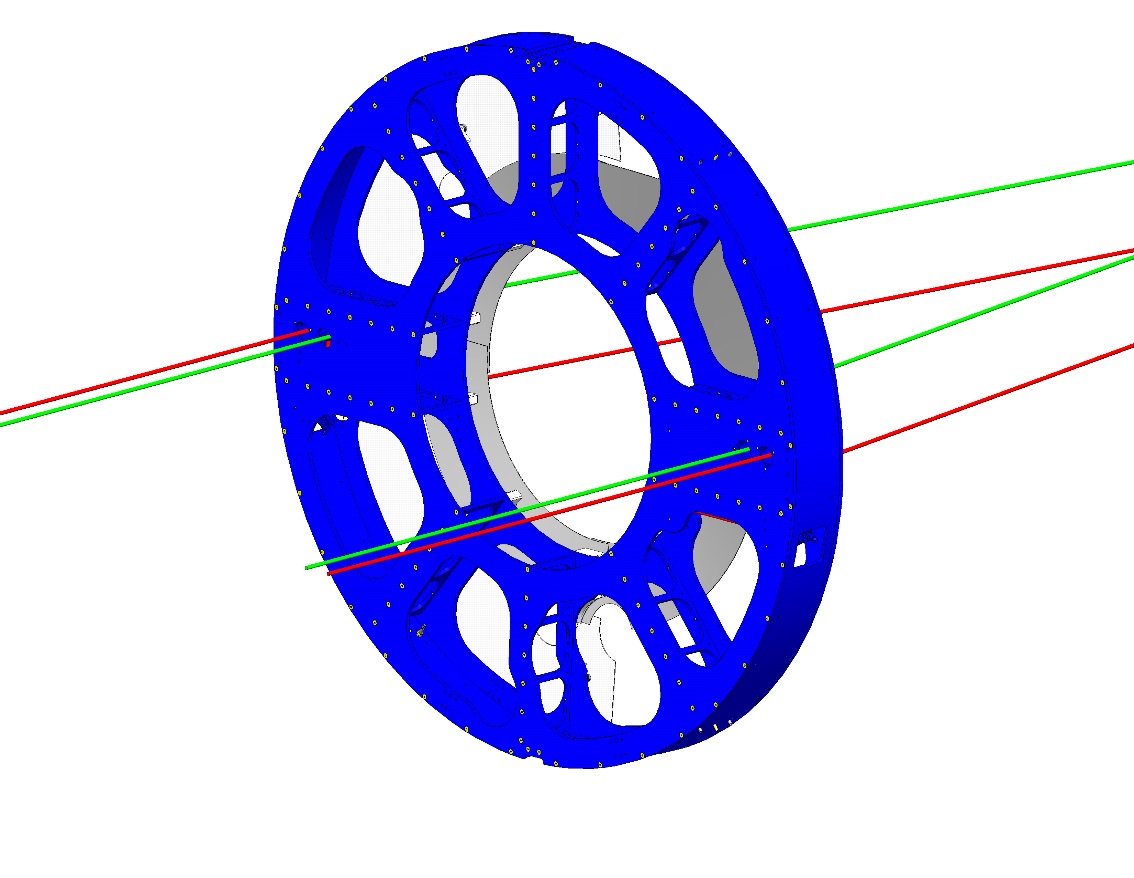 PCAL PERISCOPE, ISO VIEW
(FRONT SIDE)
PCAL PERISCOPE, ISO VIEW
(BACK SIDE)
Thursday, April 27, 2017
LIGO-D1600453-v5
7
As built
PROPOSED BAFFLES FOR PCAL Periscope:
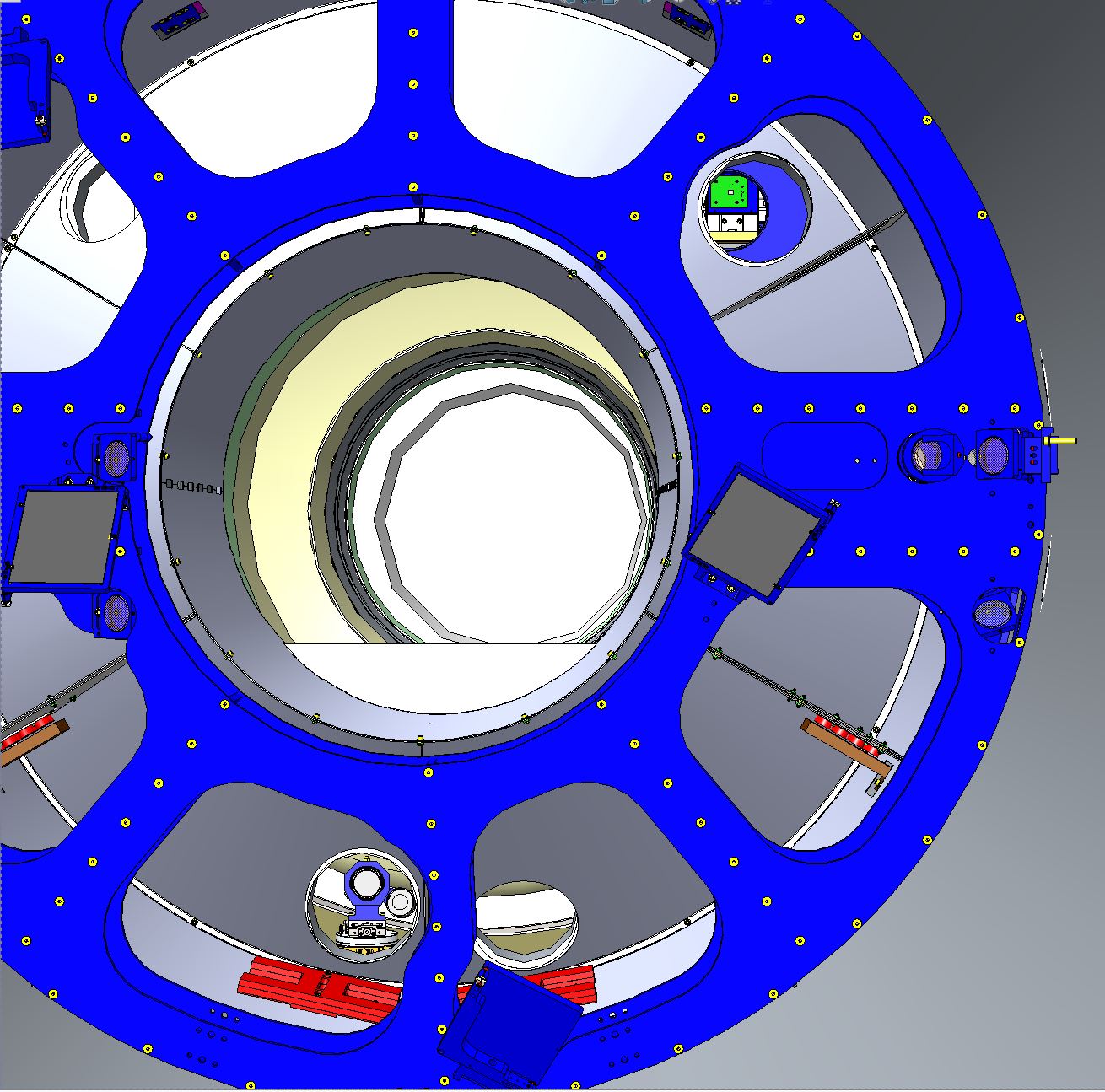 CAD image extracted from Solidworks of PCAL Periscope as viewed from a camera centered and perpendicular to the HR of ETMy face for a ± 11 deg field of regard (22 full Angle)
Refer to LIGO G1602132
Thursday, April 27, 2017
LIGO-D1600453-v5
8
PROPOSED BAFFLES FOR PCAL Periscope:
IS:
With PCAL shields
With PCAL shields
WAS:
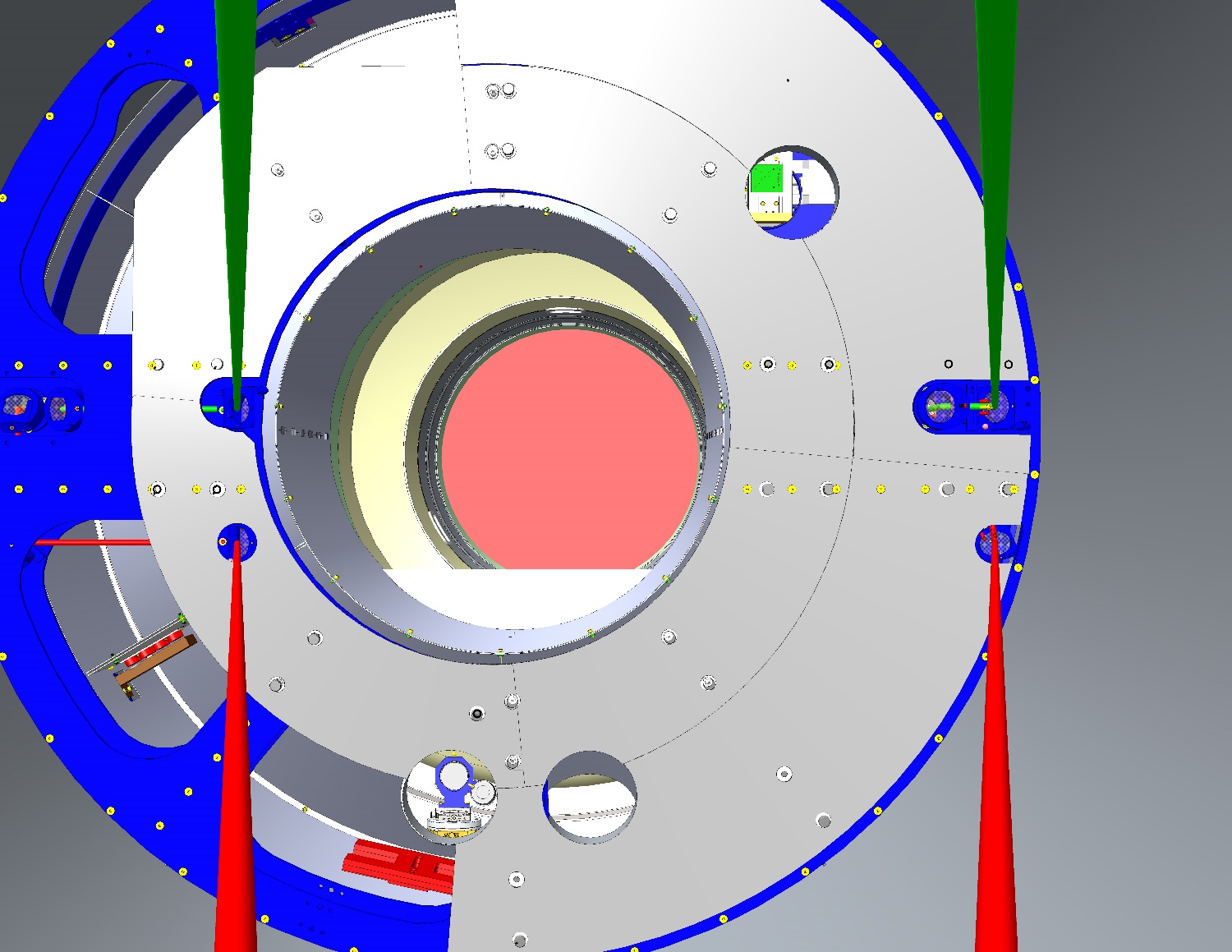 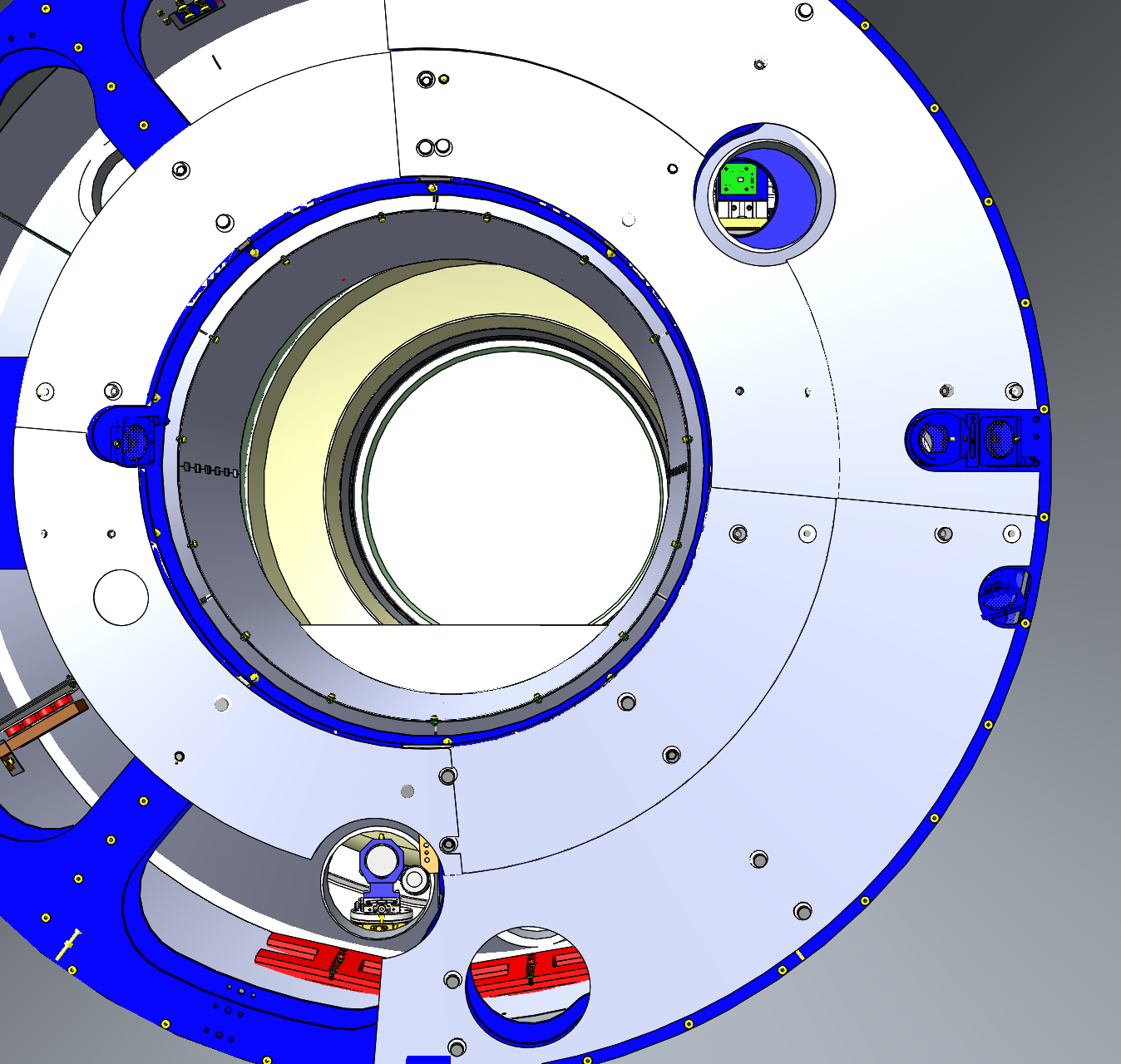 CAD image extracted from Solidworks of PCAL Periscope as viewed from a camera centered and perpendicular to the HR of ETMy face for a ± 11 deg field of regard (22 full Angle)
CAD image extracted from Solidworks of PCAL Periscope as viewed from a camera centered and perpendicular to the HR of ETMy face for a ± 11 deg field of regard (22 full Angle)
Thursday, April 27, 2017
LIGO-D1600453-v5
9
PROPOSED BAFFLES FOR PCAL Periscope:
With PCAL shields
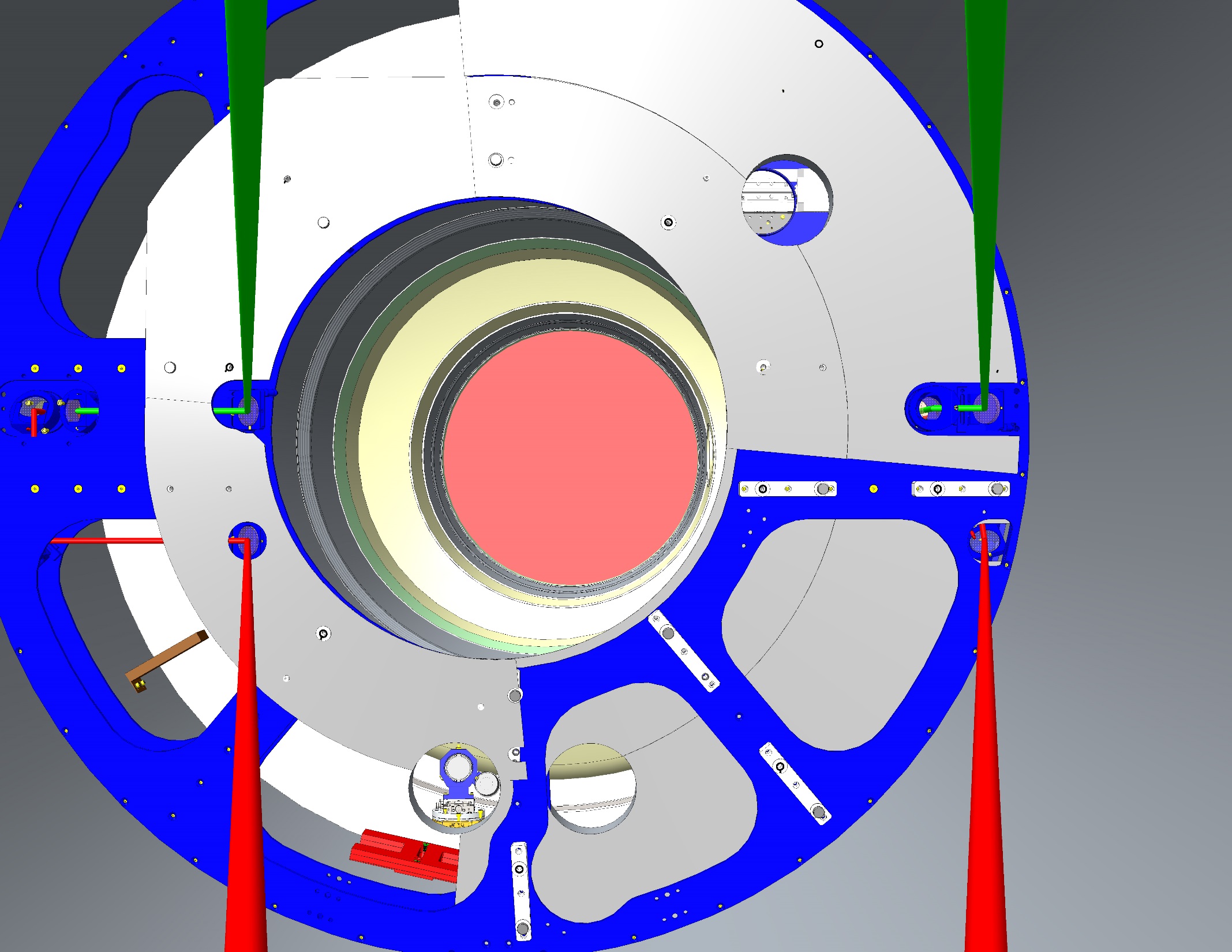 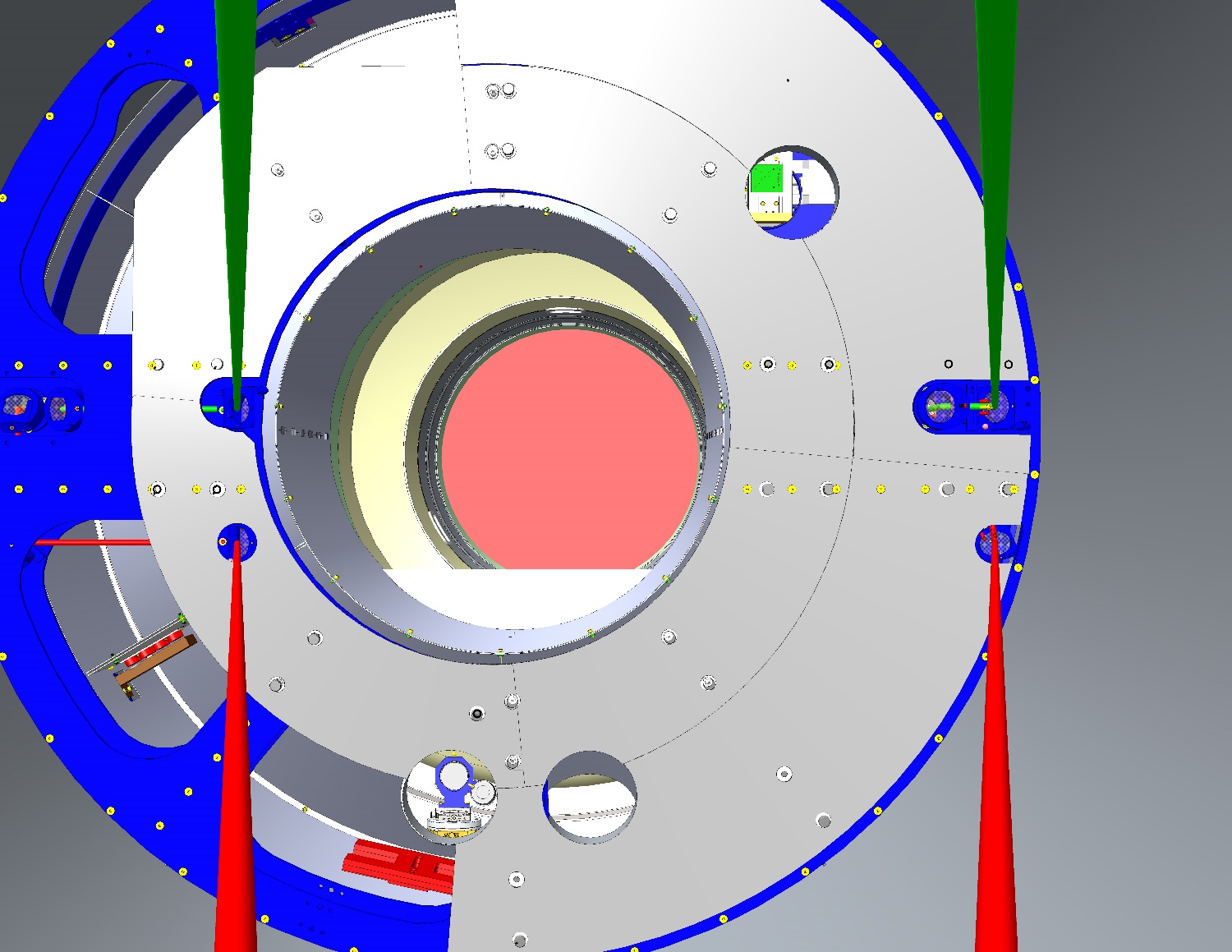 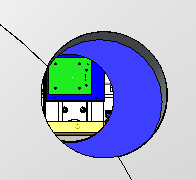 Aperture Size= 2.5in
RCVR PYLON
(oplev enclosure)
OPLEV
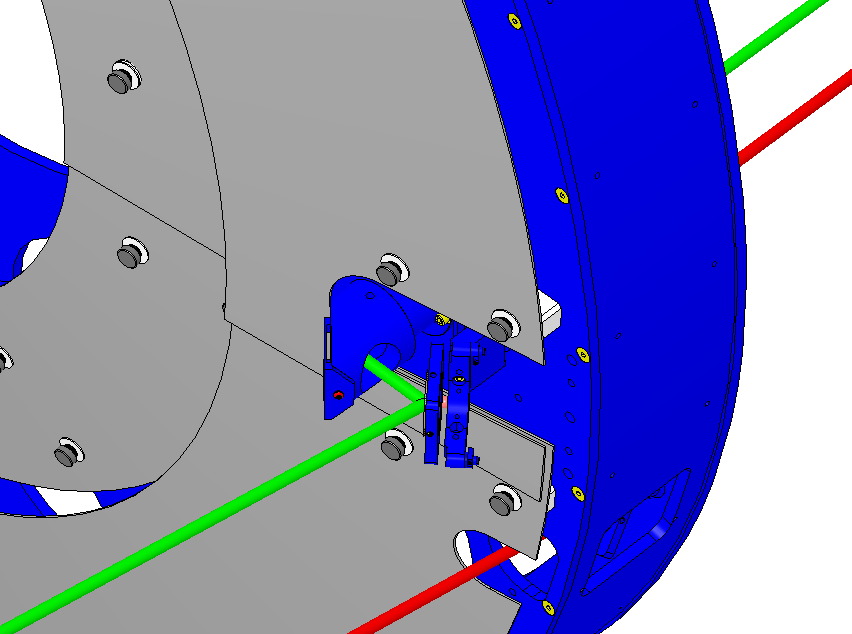 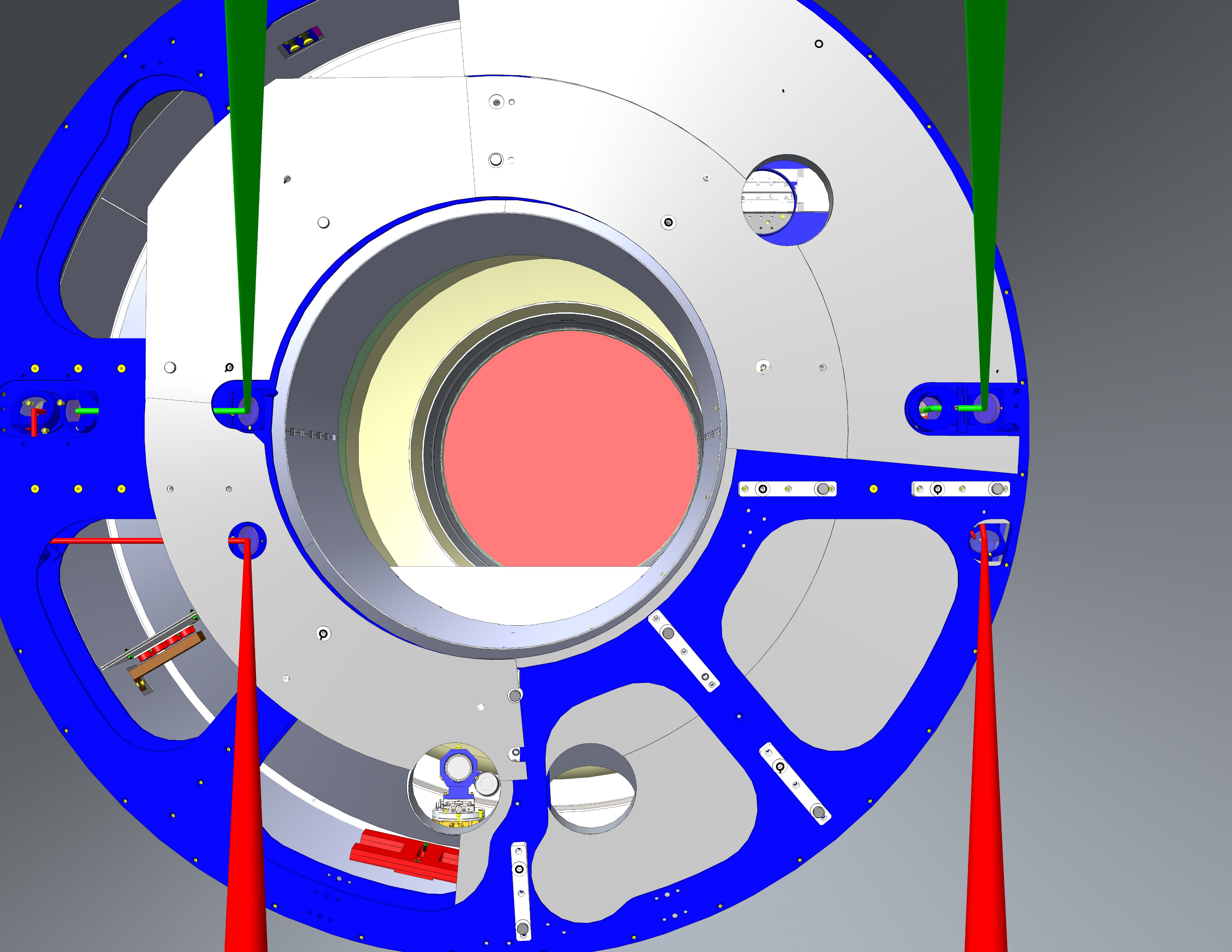 CAD image extracted from Solidworks of PCAL Periscope as viewed from a camera centered and perpendicular to the HR of ETMy face for a ± 11 deg field of regard (22 full Angle)
VP4
Thursday, April 27, 2017
LIGO-D1600453-v5
10